Scripture Reading
Matthew 25:31-46

Page 988 in the seat back bibles
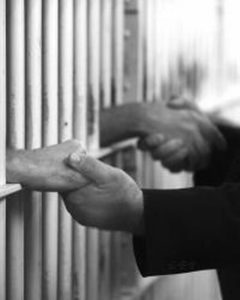 The King’s judgments are eternal
Matthew 25:31-46
I. The King will return to judge and rule the earth (verses 31-33)
31“When the Son of Man comes in his glory, and all the angels with him, then he will sit on his glorious throne. 32 Before him will be gathered all the nations, and he will separate people one from another as a shepherd separates the sheep from the goats. 33 And he will place the sheep on his right, but the goats on the left.
I. The King will return to judge and rule the earth (verses 31-33)
“And behold, with the clouds of heaven there came one like a son of man, and he came to the Ancient of Days and was presented before him. And to him was given dominion and glory and a kingdom, that all peoples, nations, and languages should serve him; his dominion is an everlasting dominion, which shall not pass away, and his kingdom one that shall not be destroyed.” Daniel 7:13-14
I. The King will return to judge and rule the earth (verses 31-33)
31“When the Son of Man comes in his glory, and all the angels with him, then he will sit on his glorious throne. 32 Before him will be gathered all the nations, and he will separate people one from another as a shepherd separates the sheep from the goats. 33 And he will place the sheep on his right, but the goats on the left.
II. The King will confer the kingdom as an inheritance to those blessed by the Father (verses 34-36)
34 Then the King will say to those on his right, ‘Come, you who are blessed by my Father, inherit the kingdom prepared for you from the foundation of the world. 
“Listen, my beloved brothers, has not God chosen those who are poor in the world to be rich in faith and heirs of the kingdom, which he has promised to those who love him?” James 2:5
II. The King will confer the kingdom as an inheritance to those blessed by the Father (verses 34-36)
34 Then the King will say to those on his right, ‘Come, you who are blessed by my Father, inherit the kingdom prepared for you from the foundation of the world. 
“The Spirit himself bears witness with our spirit that we are children of God, and if children, then heirs—heirs of God and fellow heirs with Christ…” Romans 8:16-17
II. The King will confer the kingdom as an inheritance to those blessed by the Father (verses 34-36)
34 Then the King will say to those on his right, ‘Come, you who are blessed by my Father, inherit the kingdom prepared for you from the foundation of the world. 
“The one who conquers and who keeps my works until the end, to him I will give authority over the nations, and he will rule them with a rod of iron, as when earthen pots are broken in pieces, even as I myself have received authority from my Father.” Revelation 2:26-27
II. The King will confer the kingdom as an inheritance to those blessed by the Father (verses 34-36)
35 For I was hungry and you gave me food, I was thirsty and you gave me drink, I was a stranger and you welcomed me, 36 I was naked and you clothed me, I was sick and you visited me, I was in prison and you came to me.’ 
These are the works Jesus has in mind when He says (24:45-46) “Who then is the faithful and wise servant, whom his master has set over his household, to give them their food at the proper time? Blessed is that servant whom his master will find so doing when he comes.”
III. Those who showed compassion to the needy will be judged as righteous (verses 37-40)
37 Then the righteous will answer him, saying, ‘Lord, when did we see you hungry and feed you, or thirsty and give you drink? 38 And when did we see you a stranger and welcome you, or naked and clothe you? 39 And when did we see you sick or in prison and visit you?’
40 And the King will answer them, ‘Truly, I say to you, as you did it to one of the least of these my brothers, you did it to me.’
III. Those who showed compassion to the needy will be judged as righteous (verses 37-40)
40 …as you did it to one of the least of these my brothers, you did it to me.’ 
“While he was still speaking to the people, behold, his mother and his brothers stood outside, asking to speak to him. But he replied to the man who told him, “Who is my mother, and who are my brothers?” And stretching out his hand toward his disciples, he said, “Here are my mother and my brothers! For whoever does the will of my Father in heaven is my brother and sister and mother.” Matthew 12:46-50
III. Those who showed compassion to the needy will be judged as righteous (verses 37-40)
40 …as you did it to one of the least of these my brothers, you did it to me.’ 
Christ “is the head of the body, the church.” Colossians 1:18
“If one member suffers, all suffer together; if one member is honored, all rejoice together.” 1st Corinthians 12:26
“Saul, Saul, why are you persecuting me?” And he said, “Who are you, Lord?” And he said, “I am Jesus, whom you are persecuting.” Acts 9:4-5
IV. Those who showed no compassion to the needy will be judged as cursed (verses 41-45)
41“Then he will say to those on his left, ‘Depart from me, you cursed, into the eternal fire prepared for the devil and his angels. 
34 Then the King will say to those on his right, ‘Come, you who are blessed by my Father, inherit the kingdom prepared for you from the foundation of the world.
IV. Those who showed no compassion to the needy will be judged as cursed (verses 41-45)
41“Then he will say to those on his left, ‘Depart from me, you cursed, into the eternal fire prepared for the devil and his angels. 
“And you were dead in the trespasses and sins in which you once walked, following the course of this world, following the prince of the power of the air, the spirit that is now at work in the sons of disobedience.” Ephesians 2:1-2
“We…were by nature children of wrath, like the rest of mankind.” Ephesians 2:3
IV. Those who showed no compassion to the needy will be judged as cursed (verses 41-45)
42 For I was hungry and you gave me no food, I was thirsty and you gave me no drink, 43 I was a stranger and you did not welcome me, naked and you did not clothe me, sick and in prison and you did not visit me.’
IV. Those who showed no compassion to the needy will be judged as cursed (verses 41-45)
44 Then they also will answer, saying, ‘Lord, when did we see you hungry or thirsty or a stranger or naked or sick or in prison, and did not minister to you?’
“Not everyone who says to me, ‘Lord, Lord,’ will enter the kingdom of heaven, but the one who does the will of my Father who is in heaven” Matthew 7:21 
“Why do you call me ‘Lord, Lord,’ and not do what I tell you?” Luke 6:46
IV. Those who showed no compassion to the needy will be judged as cursed (verses 41-45)
45 Then he will answer them, saying, ‘Truly, I say to you, as you did not do it to one of the least of these, you did not do it to me.’ 
“Not everyone who says to me, ‘Lord, Lord,’ will enter the kingdom of heaven, but the one who does the will of my Father who is in heaven” Matthew 7:21 
“Why do you call me ‘Lord, Lord,’ and not do what I tell you?” Luke 6:46
V. The King’s judgments are eternal (verse 46)
46 And these will go away into eternal punishment, but the righteous into eternal life.”
“And if I go and prepare a place for you, I will come again and will take you to myself, that where I am you may be also.” John 14:3 
“I saw a new heaven and a new earth, for the first heaven and the first earth had passed away.” Revelation 21:1
V. The King’s judgments are eternal (verse 46)
46 And these will go away into eternal punishment, but the righteous into eternal life.”
“Behold, the dwelling place of God is with man. He will dwell with them, and they will be his people, and God himself will be with them as their God. He will wipe away every tear from their eyes, and death shall be no more, neither shall there be mourning, nor crying, nor pain anymore, for the former things have passed away.” Revelation 21:3-4
V. The King’s judgments are eternal (verse 46)
46 And these will go away into eternal punishment, but the righteous into eternal life.”
“He will render to each one according to his works: to those who by patience in well-doing seek for glory and honor and immortality, he will give eternal life; but for those who are self-seeking and do not obey the truth, but obey unrighteousness, there will be wrath and fury.” Romans 2:6-8
V. The King’s judgments are eternal (verse 46)
46 And these will go away into eternal punishment, but the righteous into eternal life.”

If Jesus’ question in Luke 6:46 “Why do you call me ‘Lord, Lord,’ and not do what I tell you?” holds true for you, then perhaps you need to heed Paul’s direction in 2nd Corinthians 13:5. “Examine yourselves, to see whether you are in the faith. Test yourselves. Or do you not realize this about yourselves, that Jesus Christ is in you?—unless indeed you fail to meet the test!”
Benediction